2025

           08. Januar           Übung mit Schoggi-Fondue

 	12. Februar          Übung

	 12. März              Übung
            
	 09. April              Übung

             14. Mai              Übung

	   11. Juni              Übung 
          
                    Juli               Sommerferien
                                      
         13. August            Übung  

          23. August           Help-Tag am 1. Ostschweizer Samaritertag
                                         in Rorschach

          10. September     Übung
                        
	Oktober                Herbstferien              

      12. November          Übung
  
       10. Dezember         Samichlaus-Schluss-Hock
                                         zur gewohnten Help-Zeit                 
  
              Jeweils von 14:00 Uhr bis 16:00 Uhr mit Zvieri
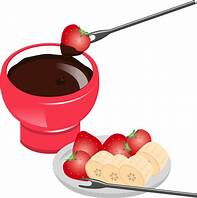 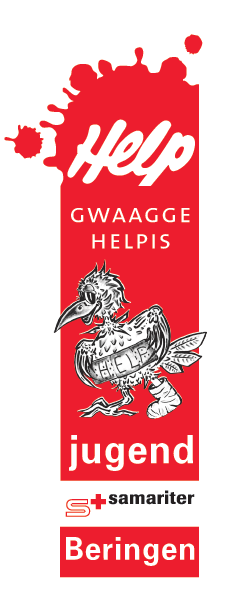 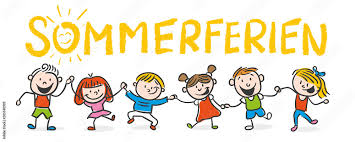 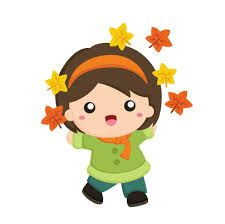 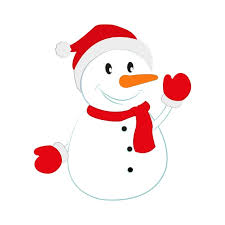 Vorschau 2026      
                                   
           14. Januar               Übung

	11. Februar             Übung
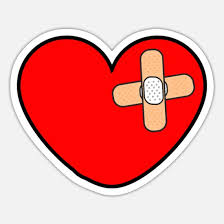